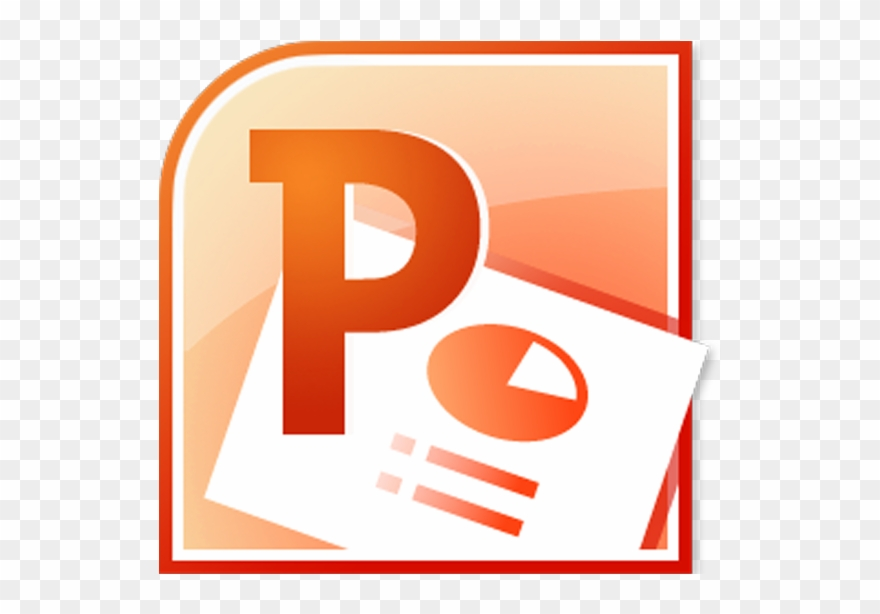 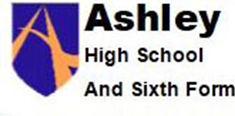 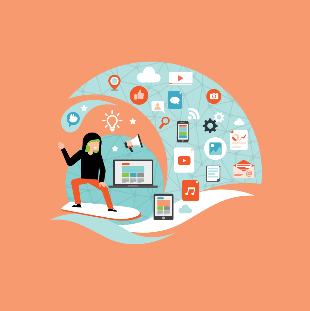 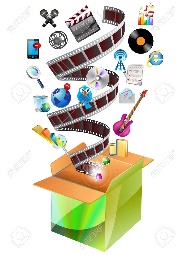 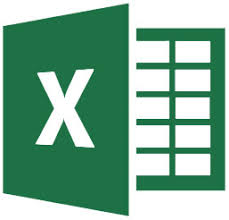 Powerpoint Presentations
Hardware/ Software Multimedia ICT Presentations
Spreadsheet Modelling
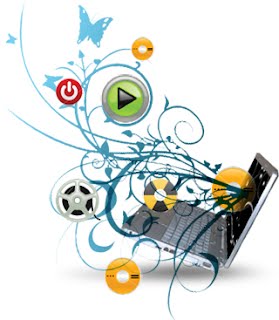 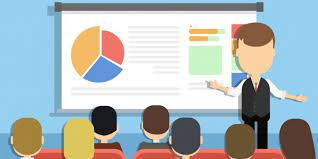 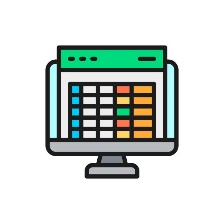 Half Term 1	Half Term 2	Half Term 3	Half Term 4	Half Term 5	Half Term 6
ICT Year 9
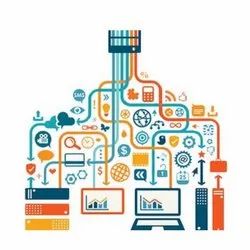 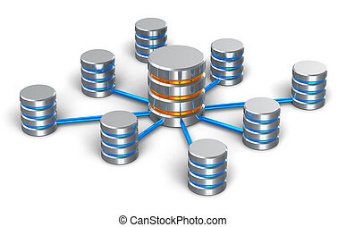 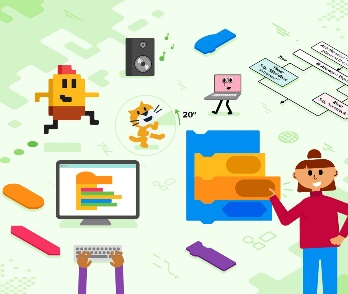 Scratch Programming Part 1
Scratch Programming Part 2
Databases
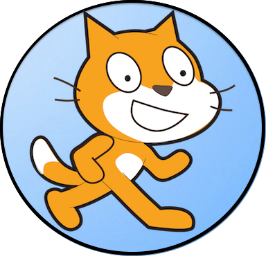 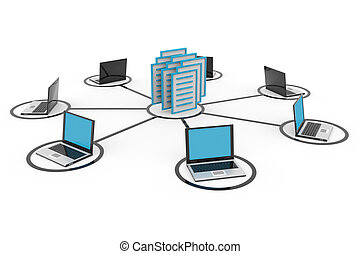 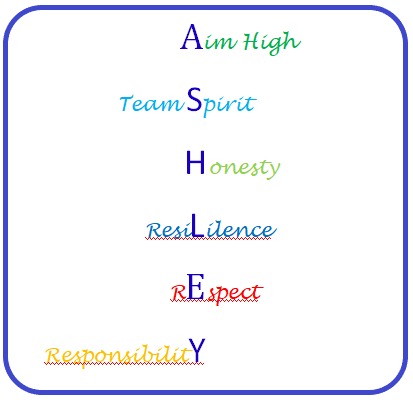 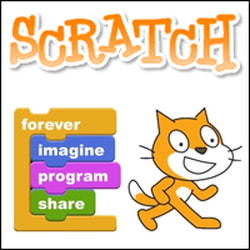 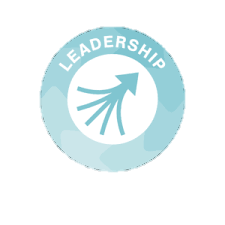 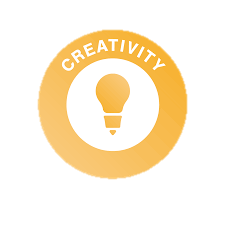 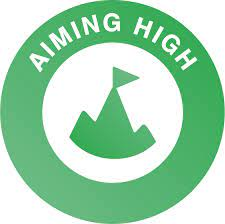 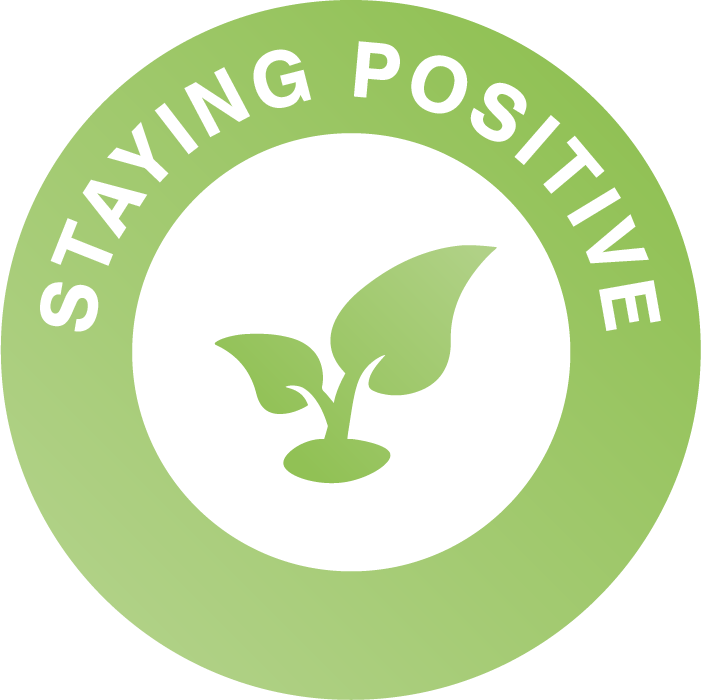 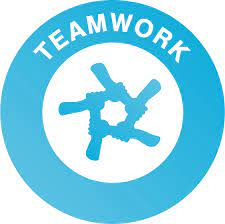 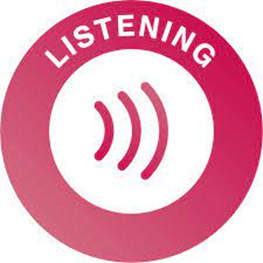 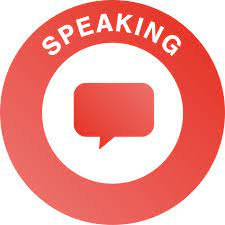 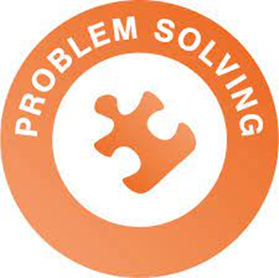